Challenges for 21st Century Grids
Rupendra Bhatnagar
          General Secretary and Convener 
          5th October 2016
Electric Grid is on the threshold of a paradigm shift!
After a century of focus on centralized power generation and creation of massive electric grids, today the focus is towards de-centralized generation
Evolving Smart Grid will be a “Grid of Things”
“The grid will soon emerge as the “grid of things” like how the internet is evolving as “internet of everything””

--- Chris Jones, President, Pacific Gas & Electricity, USA
Traditional grid 
ability to monitor and control power flows in real-time is limited to the HV network
 In the LV network, the power system operator has no visibility on who is consuming how much electricity when and where
Smart grid 
with smart sensors and smart meters connected to computers in the control room,  it is possible to remotely monitor and control the flow of electricity in real time to every customer or even to every smart appliances inside a customer’s premise
In offices and homes increasing share of consumption is by devices using direct current – laptops, LED/CFL bulbs, TVs and LCD/LED screens, phones etc; and increasing share of generation also is from distributed DC sources – solar PV. Soon there will be justifications for parallel DC distribution systems or DC grids in offices and houses
The evolving smart grid of the 21st century will be drastically different than the present grid
Distributed Assets Integration in the Grid
Forecasting capabilities

Strategically placed energy storage devices can also help in relieving  intermittency
Integrate assets for storage, DR, DERs, VPPs, etc.
Intermittency of power to be balanced by quick acting generation 
Future balancing sources like MW scale etc
Scheduling Coordination
Virtual Power Plant
Aggregation, Optimization, Load/Solar/Wind Forecasting
M2M Control
M&V, Dispatch, Predictive Control
Appliance O&M
O&M, Reporting, Billing, Ticketing
Energy Analytics
Site Control
Energy (TOU),  Solar + Storage, Self Consumption, Load Control
Distributed Energy Resources
Microgrids, C&I Loads, Pool Pumps, Batteries, Solar, Lighting, HVAC, EV Charging, CHP
4
New Capabilities which Needs to be Developed
All Assets
All Services
DER
DERMS
Analyze
Manage
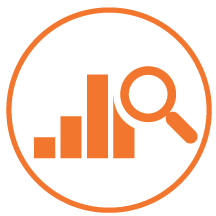 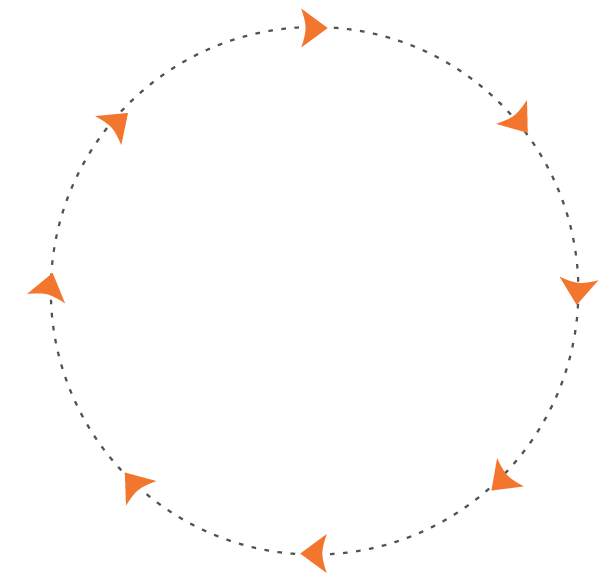 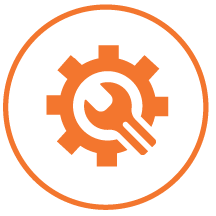 Solar
Storage Mgmt
Storage
Control
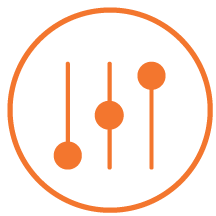 Enroll
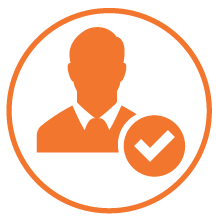 Demand Charge Mgmt
CHP
Bring-Your-Own-Thing
DR
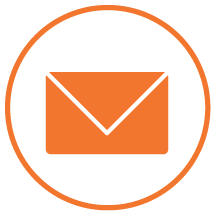 Water Heaters, HVAC
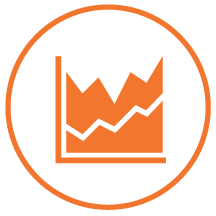 Notify
Forecast
C&I Direct Load Control
Thermostats
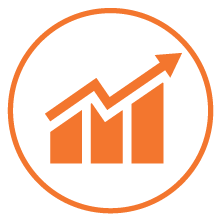 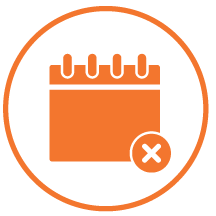 Behavioral DR
Optimize
Schedule
EV/EVSE
Virtual Power Plant
Lighting
All Customer Classes
Residential
Commercial
Industrial
Brief on ISGF
India Smart Grid Forum (ISGF), registered under Indian Societies Registration Act (Act XXI of 1860) is a Public Private Partnership (PPP) initiative of Ministry of Power, Government of India for accelerated development of smart grid technologies in the Indian power sector 
Operational since November 2011
200+ Members:  Ministries (MoP and MNRE), Government Institutions (CEA, CPRI, BEE, CERC), PSUs, Utilities, Regulatory Commissions, Academia, Research, Students etc 
Ten Working Groups  - WG 1: Advanced Transmission & Distribution; WG 2: Smart Cities; WG 3&4: Metering & Communications; WG 5: Consumption & Load Control; WG 6: Policy & Regulations; WG 7: Architecture & Design; WG 8: Pilots & Business Models; WG 9: Renewables & Microgrids; WG 10: Cyber Security
Activities: 
Assist MoP and other stake holders in Smart Policies and Programs; we work with MoHI, MNRE, MoUD, BIS and DoT
Training Programs and Workshops 
White Papers and Technical Reports
Smart Grid Bulletin
India Smart Grid Knowledge Portal - launched in Jan 2013 (www.indiasmartgrid.org) – most popular smart grid portal in the world today 
India Smart Grid Week (www.isgw.in) 
Advisory Services  - presently making Smart Grid Roadmap for BESCOM
6
Publications by ISGF
Smart Grid Bulletin - Circulation: 2,500 printed copies to key decision makers in Indian power sector;  > 55,000 electronic copies to power sector professionals around the world
Regular webinars on technical topics
White Papers on important topics
Latest Publications  of ISGF: 
AMI Cost Benefit Analysis and Rollout Framework for India (July 2016)
Future of Transportation 
Electrification of transportation for sustainable solution for emission reduction in cities 
Smart Grid Knowledge Paper (co-authored by Accenture and ISGF) in March 2016 
Smart Grid Projects – a global snapshot (2015)
Compendium of Training Programs for Power Sector Personnel 
Feasibility study for converting AIS substations to GIS substations by commercializing the land that would be saved
Frequency Band Allocation for PLC Communications
Leveraging R-APDRP Assets to build Smarter Cities at marginal cost
Who is Who guide in Indian Smart Grid and Smart Cities domain
M2M Communications for the Power Sector
Policy Framework for Electric Rickshaws in Delhi
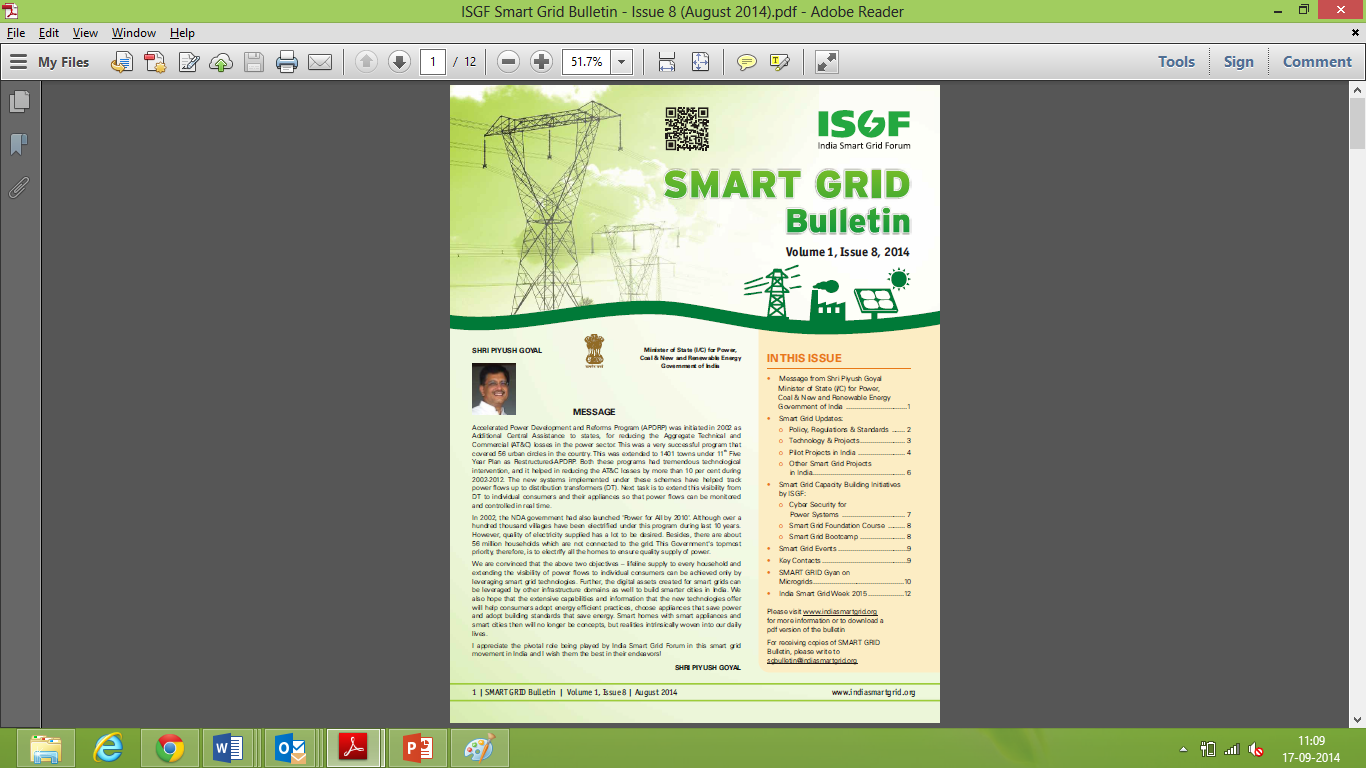 7
India Smart Grid Week
India Smart Grid Week (ISGW) was first held in March 2015 at Bangalore - worlds top most Experts presented (94 speakers from 16 countries) on various topics  
ISGW 2016 was held from 16 - 18 March 2016 at Manekshaw Centre, New Delhi, India
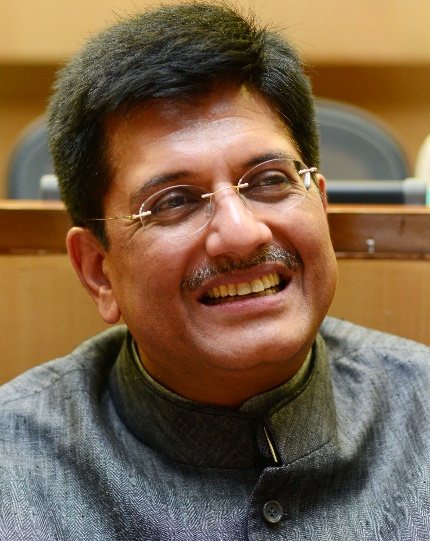 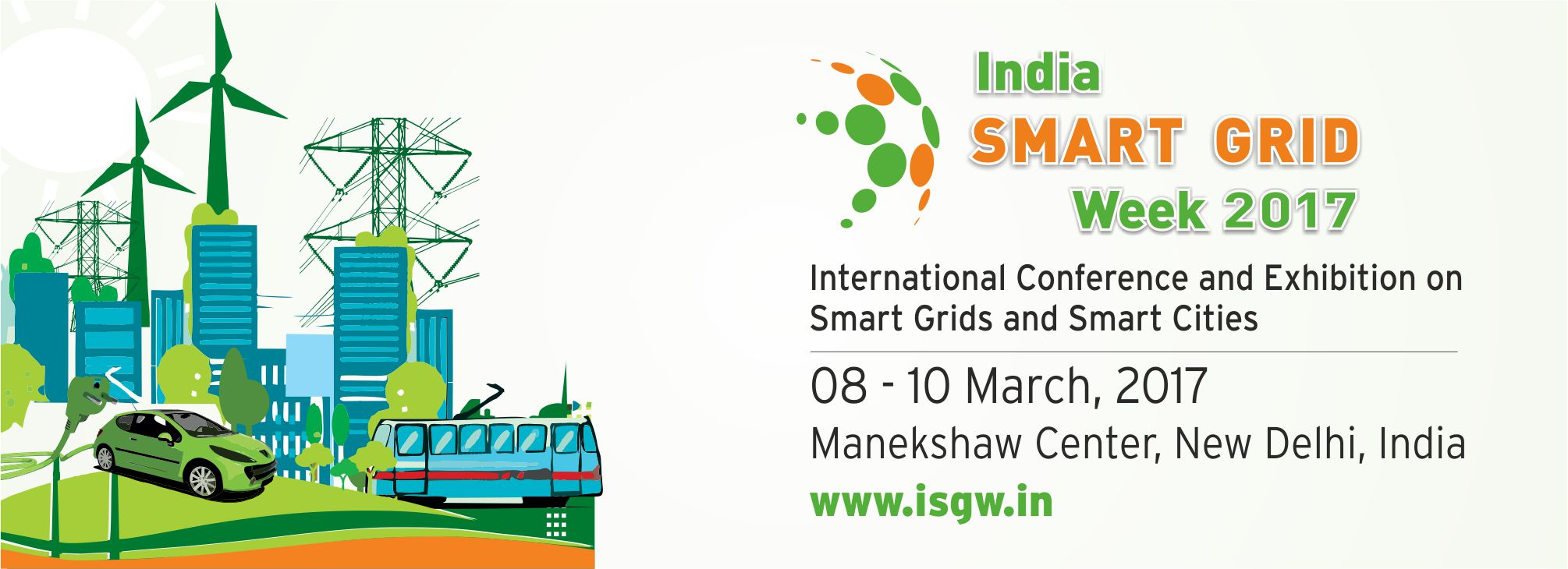 8
Thank you for your kind attention
For discussions/suggestions/queries email:
 rupendra@indiasmartgrid.org
 
www.isgw.in
9